แลกเปลี่ยนเรียนรู้ องค์ความรู้ที่จำเป็นในการปฏิบัติงาน ครั้งที่ 1  วันที่ 22 เมย. 64 
  เรื่อง “การเสริมสร้างองค์ความรู้แก่ผู้ปฏิบัติงานด้านการป้องกันและแก้ไขการค้ามนุษย์ด้านแรงงาน”
สิ่งที่คาดหวังจากการร่วมกิจกรรมครั้งนี้
ได้เรียนรู้อะไรบ้าง
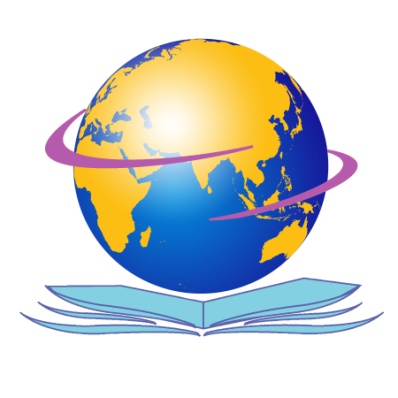 องค์ความรู้ อื่น ๆ ที่ต้องการรู้
องค์ความรู้ในวันนี้ท่านสามารถนำไปใช้ประโยชน์ในการปฏิบัติงานได้อย่างไร
ส่งกลับมาที่ Email : kmmol2550@gmail.com  หรือ    Fax : 02 246 8985